Our Responsibility To God’s Word
James 1:21-22
INTRODUCTION
Christians have many responsibility to God’s word
How we listen to God’s word is a factor of whether we understand it or not
When we make up our mind on any Bible subject, we need to have considered what the “all the counsel of God” says before coming to a conclusive decision
We must never look on our responsibilities lightly – we will give account – Rom 14:12
So, how we hear matters!
2
Why Preaching?
INSTRUCT IN RIGHTEOUSNESS
BRING THINGS TO REMEMBRANCE
EXHORT TO FAITHFULNESS
REPROVE AND REBUKE SIN
PERSUADE MEN
COMFORT THE FEEBLEMINDED
WARN ALL MEN
The Sermon Is To
Is our attitude right toward the sermon?
3
James 1:21-22, KJV
“21 Wherefore lay apart all filthiness and superfluity of naughtiness, and receive with meekness the engrafted word, which is able to save your souls. 22 But be ye doers of the word, and not hearers only, deceiving your own selves”
4
[Speaker Notes: “Wherefore putting away all filthiness and overflowing of wickedness, receive with meekness the
implanted word which is able to save your souls” (1:21 ASV).

“But be ye doers of the word, and not hearers only, deluding your own selves” (1:22ASV).]
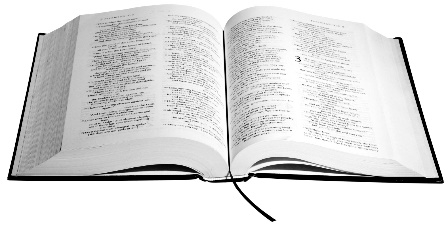 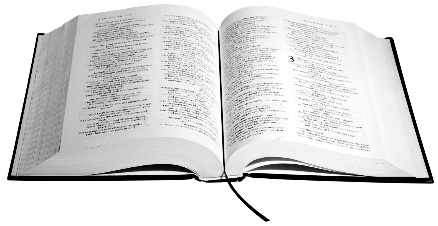 Hearing the Word
What to do BEFORE the Sermon – v. 21a
 “…Lay apart all filthiness and superfluity of naughtiness…”
What to do DURING the Sermon – v. 21b
“and receive with meekness the engrafted word, which is able to save your souls” 
What to do AFTER the Sermon – v. 22
“But be ye doers of the word, and not hearers only, deceiving your own selves”
[Speaker Notes: James 1:19 Wherefore, my beloved brethren, let every man be swift to hear, slow to speak, slow to wrath:
 20 For the wrath of man worketh not the righteousness of God.
 
21 Wherefore lay apart all filthiness and superfluity of naughtiness, and receive with meekness the engrafted word, which is able to save your souls.
 22 But be ye doers of the word, and not hearers only, deceiving your own selves.
 
23 For if any be a hearer of the word, and not a doer, he is like unto a man beholding his natural face in a glass:
 24 For he beholdeth himself, and goeth his way, and straightway forgetteth what manner of man he was.
 25 But whoso looketh into the perfect law of liberty, and continueth therein, he being not a forgetful hearer, but a doer of the work, this man shall be blessed in his deed. {deed: or, doing}
 26 If any man among you seem to be religious, and bridleth not his tongue, but deceiveth his own heart, this man's religion is vain.
 27 Pure religion and undefiled before God and the Father is this, To visit the fatherless and widows in their affliction, and to keep himself unspotted from the world.]
HEAR God’s Word
How we hear matters – Jesus taught people to listen to His teaching with “ears to hear”
Some had ears that could not hear (accept) His teaching because their hearts were dull and hard – Matt. 13:14-15
Having “ears to hear” reminds us that faith is produced by hearing – Rom. 10:17
Hearing is the first step in developing a faith that obeys God  – Rom. 10:13-14
OUR Responsibilities
“And he said unto them, Go ye into all the world, and preach the gospel to every creature. He that believeth and is baptized shall be saved; but he that believeth not shall be damned” (Mark 16:15-16)
6
[Speaker Notes: Matthew 13:14-15 KJV 14 And in them is fulfilled the prophecy of Esaias, which saith, By hearing ye shall hear, and shall not understand; and seeing ye shall see, and shall not perceive: 15 For this people's heart is waxed gross, and their ears are dull of hearing, and their eyes they have closed; lest at any time they should see with their eyes, and hear with their ears, and should understand with their heart, and should be converted, and I should heal them.

Romans 10:17 KJV 17 So then faith cometh by hearing, and hearing by the word of God

Romans 10:12-14 KJV 12 For there is no difference between the Jew and the Greek: for the same Lord over all is rich unto all that call upon him. 13 For whosoever shall call upon the name of the Lord shall be saved. 14 How then shall they call on him in whom they have not believed? and how shall they believe in him of whom they have not heard? and how shall they hear without a preacher?]
BELIEVE God’s Word
To believe is to accept and put in practice His teaching – Mark 16:16
Without a faith that obeys it is impossible to please God – Heb. 11:6; cf. James 2:20-26
We must believe its warnings, especially!
2 Thess. 1:7-9; Rev. 22:18-19
“He that believeth and is baptized shall be saved; but he that believeth not shall be damned”
OUR Responsibilities
“But without faith it is impossible to please him: for he that cometh to God must believe that He is, and that He is a rewarder of them that diligently seek Him.”
7
[Speaker Notes: Hebrews 11:1-6 KJV 1 Now faith is the substance of things hoped for, the evidence of things not seen. 2 For by it the elders obtained a good report. 3 Through faith we understand that the worlds were framed by the word of God, so that things which are seen were not made of things which do appear. 4 By faith Abel offered unto God a more excellent sacrifice than Cain, by which he obtained witness that he was righteous, God testifying of his gifts: and by it he being dead yet speaketh. 5 By faith Enoch was translated that he should not see death; and was not found, because God had translated him: for before his translation he had this testimony, that he pleased God. 6 But without faith it is impossible to please him: for he that cometh to God must believe that he is, and that he is a rewarder of them that diligently seek him.

James 2:20-26 KJV 20 But wilt thou know, O vain man, that faith without works is dead? 21 Was not Abraham our father justified by works, when he had offered Isaac his son upon the altar? 22 Seest thou how faith wrought with his works, and by works was faith made perfect? 23 And the scripture was fulfilled which saith, Abraham believed God, and it was imputed unto him for righteousness: and he was called the Friend of God. 24 Ye see then how that by works a man is justified, and not by faith only. 25 Likewise also was not Rahab the harlot justified by works, when she had received the messengers, and had sent them out another way? 26 For as the body without the spirit is dead, so faith without works is dead also. 

2 Thessalonians 1:7-9 KJV 7 And to you who are troubled rest with us, when the Lord Jesus shall be revealed from heaven with his mighty angels, 8 In flaming fire taking vengeance on them that know not God, and that obey not the gospel of our Lord Jesus Christ: 9 Who shall be punished with everlasting destruction from the presence of the Lord, and from the glory of his power;
Revelation 22:18-19 KJV 18 For I testify unto every man that heareth the words of the prophecy of this book, If any man shall add unto these things, God shall add unto him the plagues that are written in this book: 19 And if any man shall take away from the words of the book of this prophecy, God shall take away his part out of the book of life, and out of the holy city, and from the things which are written in this book.]
UNDERSTAND God’s Word
Wherefore be ye not unwise, but understanding what the will of the Lord is” (Eph. 5:17)
How could God be merciful and gracious if what He gave man concerning His will could not be understand? – Eph. 3:3-5; Phil. 3:10
To “know God” includes but is not limited to:
Fearing Him – Eccl. 12:13; Heb. 12:28
Keeping His commands – John 14:15, 23; Luke 6:46
Loving Him who 1st loved us – John 3:16; Rom. 5:8
Restoring the fallen – Gal. 6:1-2
Keeping ourselves pure – 1 Tim. 5:22
Being hospitable – Rom. 12:13; Heb. 13:1-2
Encouraging others – Heb. 10:25; 3:13
OUR Responsibilities
8
[Speaker Notes: Ephesians 5:16-18 KJV 16 Redeeming the time, because the days are evil. 17 Wherefore be ye not unwise, but understanding what the will of the Lord is. 18 And be not drunk with wine, wherein is excess; but be filled with the Spirit;

Philippians 3:9-10 KJV 9 And be found in him, NOT having mine own righteousness, which is of the law, BUT that which is through the faith of Christ, the righteousness which is of God by faith: 10 That I may know him, and the power of his resurrection, and the fellowship of his sufferings, being made conformable unto his death;

FEARING GOD
Ecclesiastes 12:13-14 KJV 13 Let us hear the conclusion of the whole matter: Fear God, and keep his commandments: for this is the whole duty of man. 14 For God shall bring every work into judgment, with every secret thing, whether it be good, or whether it be evil.
Hebrews 12:28 KJV 28 Wherefore we receiving a kingdom which cannot be moved, let us have grace, whereby we may serve God acceptably with reverence and godly fear; 29 For our God is a consuming fire.

KEEPING HIS COMMANDMENTS
John 14:15 KJV 15 If ye love me, keep my commandments. 23 Jesus answered and said unto him, If a man love me, he will keep my words: and my Father will love him, and we will come unto him, and make our abode with him.
Luke 6:46 KJV 46 And why call ye me, Lord, Lord, and do not the things which I say?

LOVING HIM 1ST WHO LOVE US
John 3:16 KJV 16 For God so loved the world, that he gave his only begotten Son, that whosoever believeth in him should not perish, but have everlasting life.
Romans 5:8 KJV 8 But God commendeth his love toward us, in that, while we were yet sinners, Christ died for us.

RESTORING THE FALLEN
Galatians 6:1-2 KJV 1 Brethren, if a man be overtaken in a fault, ye which are spiritual, restore such an one in the spirit of meekness; considering thyself, lest thou also be tempted. 2 Bear ye one another's burdens, and so fulfil the law of Christ.

KEEPING OURSELVES PURE
1 Timothy 5:22 KJV 22 Lay hands suddenly on no man, neither be partaker of other men's sins: keep thyself pure.

BEING HOSPITABLE
Romans 12:13 KJV 13 Distributing to the necessity of saints; given to hospitality.
Hebrews 13:1-2 KJV 1 Let brotherly love continue. 2 Be not forgetful to entertain strangers: for thereby some have entertained angels unawares.

ENCOURAGING OTHERS IN WHAT IS WRITE
Hebrews 10:24-25 KJV 24 And let us consider one another to provoke unto love and to good works: 25 Not forsaking the assembling of ourselves together, as the manner of some is; but exhorting one another: and so much the more, as ye see the day approaching.
Hebrews 3:13 KJV 13 But exhort one another daily, while it is called To day; lest any of you be hardened through the deceitfulness of sin.]
STUDY God’s Word
To understand God’s word and properly apply it requires that we study – 2 Tim. 2:15
“Give diligence” to gain God’s approval:
Truth (God’s revelation) is being considered
One who is “not ashamed” of the truth – Rom. 1:16
“a workman” – one who is sanctified and wiling to labor and be useful for his Master – 2 Tim. 2:21 
Does not fear and sees souls at stake – 2 Tim. 1:7-8
Handles God’s word rightly and holds a straight course in His perfect truth – 1 Tim. 1:3; Gal. 1:6-9
“Study (be diligent-ASV) to shew thyself approved unto God, a workman that needeth not to be ashamed, rightly dividing the word of truth”
OUR Responsibilities
9
[Speaker Notes: 2 Tim. 2:15 ASV"Give diligence to present thyself approved unto God, a workman that needs not to be ashamed, handling aright the word of truth" (2:15).

Romans 1:16 KJV 16 For I am not ashamed of the gospel of Christ: for it is the power of God unto salvation to every one that believeth; to the Jew first, and also to the Greek.

2 Timothy 2:21 KJV 21 If a man therefore purge himself from these, he shall be a vessel unto honour, sanctified, and meet for the master's use, and prepared unto every good work

2 Timothy 1:7-8 KJV 7 For God hath not given us the spirit of fear; but of power, and of love, and of a sound mind. 8 Be not thou therefore ashamed of the testimony of our Lord, nor of me his prisoner: but be thou partaker of the afflictions of the gospel according to the power of God;

1 Timothy 1:3-4 KJV 3 As I besought thee to abide still at Ephesus, when I went into Macedonia, that thou mightest charge some that they teach no other doctrine, 4 Neither give heed to fables and endless genealogies, which minister questions, rather than godly edifying which is in faith: so do.
Galatians 1:6-9 KJV 6 I marvel that ye are so soon removed from him that called you into the grace of Christ unto another gospel: 7 Which is not another; but there be some that trouble you, and would pervert the gospel of Christ. 8 But though we, or an angel from heaven, preach any other gospel unto you than that which we have preached unto you, let him be accursed. 9 As we said before, so say I now again, If any man preach any other gospel unto you than that ye have received, let him be accursed.]
DESIRE & LOVE God’s Word
We must have a strong craving for God’s word
To have a strong craving, we must rid self of fleshly desires that hinder one’s spiritual appetite and growth – v. 1; cf. James 1:21; Psalms 19:7-10
We are to love God’s word – Psalms 119:1ff
In virtually every verse of the 176 verses we see terms in reference to God and His word that reflect the love, respect and regard the palmist has for His word! – cf. Psalms 1:1-3
“As newborn babes, desire the sincere milk of the word, that ye may grow thereby” (1 Pet. 2:2)
OUR Responsibilities
“O how love I thy law! it is my meditation all the day” (Psalms 119:97)
10
[Speaker Notes: 1 Peter 2:1-3 KJV 1 Wherefore laying aside all malice, and all guile, and hypocrisies, and envies, and all evil speakings, 2 As newborn babes, desire the sincere milk of the word, that ye may grow thereby: 3 If so be ye have tasted that the Lord is gracious.
James 1:21 KJV 21 Wherefore lay apart all filthiness and superfluity of naughtiness, and receive with meekness the engrafted word, which is able to save your souls.

Psalms 19:7-10 KJV 7 The law of the LORD is perfect, converting the soul: the testimony of the LORD is sure, making wise the simple. 8 The statutes of the LORD are right, rejoicing the heart: the commandment of the LORD is pure, enlightening the eyes. 9 The fear of the LORD is clean, enduring for ever: the judgments of the LORD are true and righteous altogether. 10 More to be desired are they than gold, yea, than much fine gold: sweeter also than honey and the honeycomb.

Ps 119:1-10
Word count: 1. law of the LORD. – 25v;  2. testimonies, – 22v; 3. ways. – his ways - 1v, ways - 6v, way -12v; 4.  precepts - 21v; 5. statutes! – 22v; 6. commandments.- 21v; 7  judgments - 18v; 8. statutes  – 22v; 9  thy word. – 35 v; 10. thy commandments. – 20v; 

175.  I have gone astray like a lost sheep; Seek Your servant, For I do not forget Your commandments. – cf. Isa. 53:6 “all we like sheep have gone astray” WHY? Cf. vv. 113, 163

*Reference to God’s word directly in every verse except v. 90, 122, 132. 

Psalms 1:1-3 KJV 1 Blessed is the man that walketh not in the counsel of the ungodly, nor standeth in the way of sinners, nor sitteth in the seat of the scornful. 2 But his delight is in the law of the LORD; and in his law doth he meditate day and night. 3 And he shall be like a tree planted by the rivers of water, that bringeth forth his fruit in his season; his leaf also shall not wither; and whatsoever he doeth shall prosper.]
HIDE IT IN OUR HEART
We must hide God’s word in our heart – a tool He gives to aid us when tempted – 1 Cor. 10:13
Jesus taught in His sermon on the mount this picture of storing up – Matt. 6:19-21
The reason many sin today is because they have not “store-up” God’s word in their heart. God’s word is a spiritual lifeline that will prevent one from falling – 2 Pet. 1:5-11
In Paul’s letter to the Ephesians, he called it the “whole armor of God” – Eph. 6:10-19
“Thy word have I hid in (“stored up” – ASV) mine heart, that I might not sin against thee” (Psa. 119:11)
OUR Responsibilities
11
[Speaker Notes: Psalms 110:11 ASV "11 I have stored up your word in my heart, that I might not sin against you" (119:11).

1 Corinthians 10:13 KJV 13 There hath no temptation taken you but such as is common to man: but God is faithful, who will not suffer you to be tempted above that ye are able; but will with the temptation also make a way to escape, that ye may be able to bear it.

Matthew 6:19-20 KJV 19 Lay not up for yourselves treasures upon earth, where moth and rust doth corrupt, and where thieves break through and steal: 20 But lay up for yourselves treasures in heaven, where neither moth nor rust doth corrupt, and where thieves do not break through nor steal: 21 For where your treasure is, there will your heart be also.

2 Peter 1:5-11 KJV 5 And beside this, giving all diligence, add to your faith virtue; and to virtue knowledge; 6 And to knowledge temperance; and to temperance patience; and to patience godliness; 7 And to godliness brotherly kindness; and to brotherly kindness charity. 8 For if these things be in you, and abound, they make you that ye shall neither be barren nor unfruitful in the knowledge of our Lord Jesus Christ. 9 But he that lacketh these things is blind, and cannot see afar off, and hath forgotten that he was purged from his old sins. 10 Wherefore the rather, brethren, give diligence to make your calling and election sure: for if ye do these things, ye shall never fall: 11 For so an entrance shall be ministered unto you abundantly into the everlasting kingdom of our Lord and Saviour Jesus Christ.

Ephesians 6:10-20 KJV 10 Finally, my brethren, be strong in the Lord, and in the power of his might. 11 Put on the whole armour of God, that ye may be able to stand against the wiles of the devil. 12 For we wrestle not against flesh and blood, but against principalities, against powers, against the rulers of the darkness of this world, against spiritual wickedness in high places. 13 Wherefore take unto you the whole armour of God, that ye may be able to withstand in the evil day, and having done all, to stand. 14 Stand therefore, having your loins girt about with truth, and having on the breastplate of righteousness; 15 And your feet shod with the preparation of the gospel of peace; 16 Above all, taking the shield of faith, wherewith ye shall be able to quench all the fiery darts of the wicked. 17 And take the helmet of salvation, and the sword of the Spirit, which is the word of God: 18 Praying always with all prayer and supplication in the Spirit, and watching thereunto with all perseverance and supplication for all saints; 19 And for me, that utterance may be given unto me, that I may open my mouth boldly, to make known the mystery of the gospel, 20 For which I am an ambassador in bonds: that therein I may speak boldly, as I ought to speak.]
TO GOD’S WORD…
HEAR IT
BELIEVE IT
UNDERSTAND IT
STUDY IT 
DESIRE & LOVE IT
HIDE IT IN OUR HEART
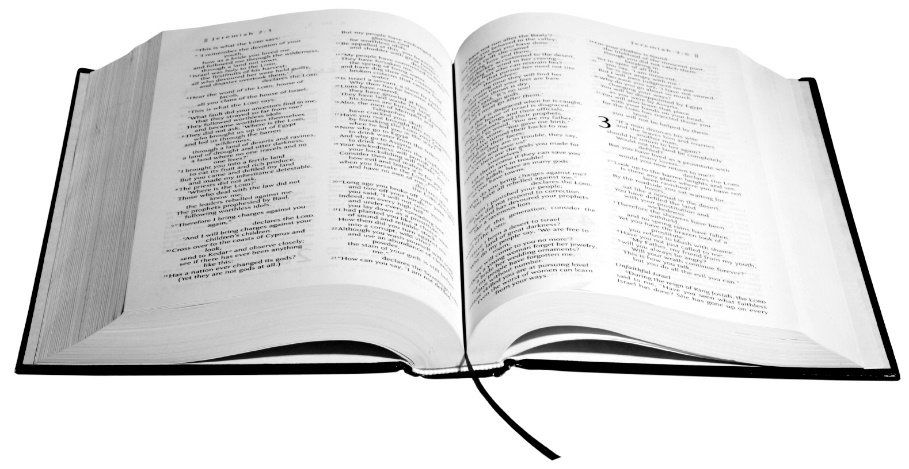 OUR Responsibilities
REVIEW
12
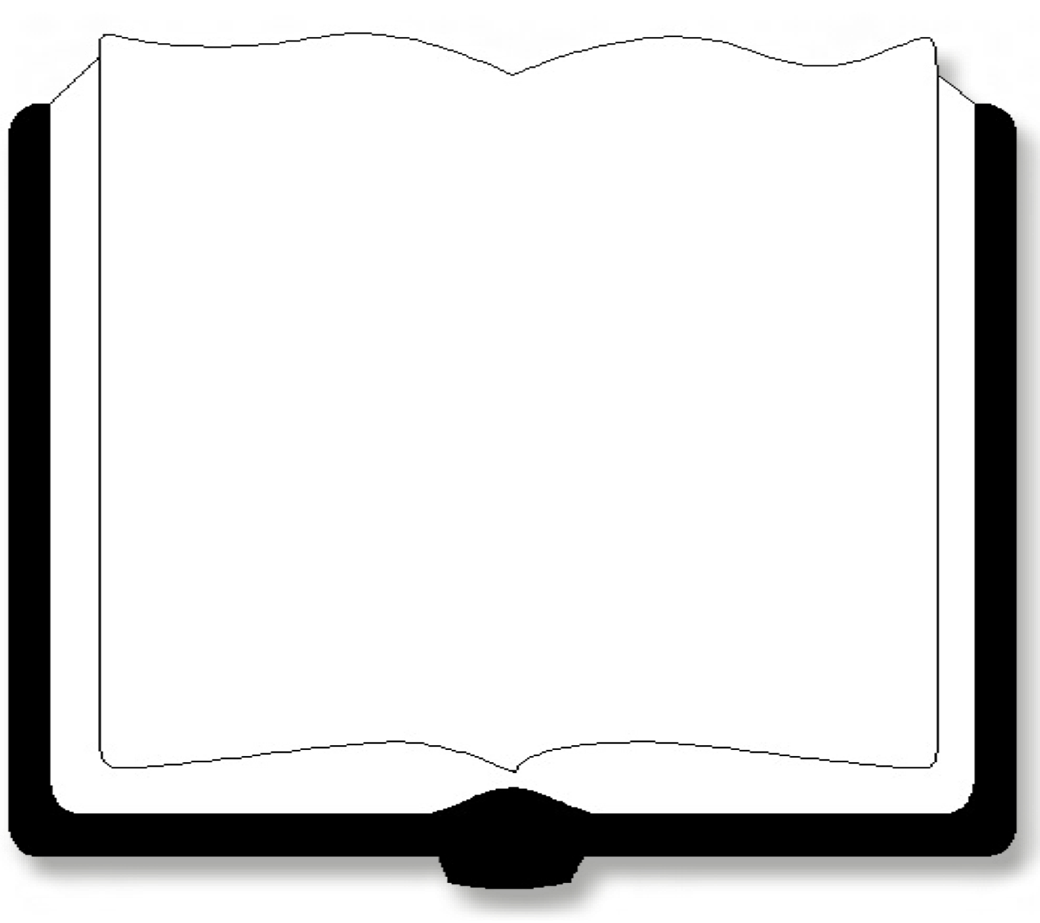 “He that rejecteth me, and receiveth not my words, hath one that judgeth him: the word that I have spoken, the same shall judge him in the last day”
John 12:48, KJV
13
What Shall We Do?
Acts 2:37
Alien sinners must…
Hear the Gospel – Romans 10:17; Hebrews 11:6
Believe it – John 8:24
Repent of sin in your life – Acts 17:30
Confess that Christ is God’s Son – Matthew 10:32
Be baptized to wash away your sins – Acts 2:38
An erring child of God must…
Repent and Pray for Forgiveness – 1 John 1:7-9
Endure Trials & “be faithful unto death”
Revelation 2:10
14
[Speaker Notes: Acts 2:36-37 - 36 Therefore let all the house of Israel know assuredly, that God hath made that same Jesus, whom ye have crucified, both Lord and Christ. 37 Now when they heard this, they were pricked in their heart, and said unto Peter and to the rest of the apostles, Men and brethren, what shall we do?
Rom. 10:17 - So then faith cometh by hearing, and hearing by the word of God.
Heb 11:6 But without faith it is impossible to please him: for he that cometh to God must believe that he is, and that he is a rewarder of them that diligently seek him.
Jn. 8:24 -  I said therefore unto you, that ye shall die in your sins: for if ye believe not that I am he, ye shall die in your sins.
Acts 17:30-31 - And the times of this ignorance God winked at; but now commandeth all men every where to repent: 31 Because he hath appointed a day, in the which he will judge the world in righteousness by that man whom he hath ordained; whereof he hath given assurance unto all men, in that he hath raised him from the dead.
Matt. 10:32 - Whosoever therefore shall confess me before men, him will I confess also before my Father which is in heaven.
Acts 2:38 - Then Peter said unto them, Repent, and be baptized every one of you in the name of Jesus Christ for the remission of sins, and ye shall receive the gift of the Holy Ghost.
1 Jn. 1:7-9 - But if we walk in the light, as he is in the light, we have fellowship one with another, and the blood of Jesus Christ his Son cleanseth us from all sin. 8 If we say that we have no sin, we deceive ourselves, and the truth is not in us. 9 If we confess our sins, he is faithful and just to forgive us our sins, and to cleanse us from all unrighteousness.
Rev. 2:10 - Fear none of those things which thou shalt suffer: behold, the devil shall cast some of you into prison, that ye may be tried; and ye shall have tribulation ten days: be thou faithful unto death, and I will give thee a crown of life.]